МЕТОДИЧЕСКИЕ РЕКОМЕНДАЦИИ  ПО НАПИСАНИЮ ЭССЕ
Подготовила
 учитель русского языка и литературы
СШ села Мынбаева  Аккушкарова Г.М.
Чтобы научиться ездить на велосипеде, 
надо ездить на велосипеде.  
  Чтобы научиться писать, надо писать!
 Нельзя обставить себя  
  хорошими рекомендациями, как писать, 
и сразу начать писать   правильно и хорошо: 
ничего не выйдет.  Поэтому пишите...  
Д. С. Лихачёв
ТРЕБОВАНИЯ, ПРЕДЪЯВЛЯЕМЫЕ К ЭССЕ 

 1. Объем эссе не должен превышать 1–2 страниц.
2. Эссе должно восприниматься как единое целое, идея должна быть ясной и понятной. 
3. Необходимо писать коротко и ясно. Эссе не должно содержать ничего лишнего, должно  включать только ту информацию,  которая необходима для раскрытия вашей позиции, идеи. 
4. Эссе должно иметь грамотное композиционное построение, быть логичным, четким по структуре. 
5. Каждый абзац эссе должен содержать только одну основную мысль. 
6. Эссе должно показывать, что его автор знает и осмысленно использует теоретические  понятия, термины, обобщения, мировоззренческие идеи. 
7. Эссе должно содержать убедительную аргументацию заявленной по проблеме позиции.
Структура эссе определяется предъявляемыми к нему требованиями:
– мысли автора эссе по проблеме излагаются в форме кратких тезисов;
– мысль должна быть подкреплена доказательствами - поэтому за тезисом следуют аргументы.
Тезис — это сужение, которое надо доказать. Аргументы – это факты, явления общественной жизни, события, жизненные ситуации и жизненный опыт, научные доказательства, ссылки на
мнение ученых и др. Лучше приводить два аргумента в пользу каждого тезиса:
один аргумент кажется неубедительным, три аргумента могут "перегрузить"
изложение, выполненное в жанре, ориентированном на краткость и образность.
Таким образом, эссе приобретает кольцевую структуру (количество
тезисов и аргументов зависит от темы, избранного плана, логики развития
мысли):
– вступление
– тезис, аргументы
– тезис, аргументы
– тезис, аргументы
– заключение.
Для выдвижения аргументов в основной части эссе можно воспользоваться  ПОПС – формулой:
П – позиция
О – объяснение (или обоснование)
П – пример
С – следствие (или суждение)
Первое из предложений (позиция) должно начинаться со слов:
«Я считаю, что…».
Второе предложение (объяснение, обоснование своей позиции) начинается со слов:
«Потому что …».
Третье предложение (ориентированное на умение доказать правоту своей позиции на практике) начинается со слов:
«Я могу это доказать это на примере …».
И, наконец, четвертое предложение (следствие, суждение, выводы) начинается со слов:
«Исходя из этого, я делаю вывод о том, что…».
При написании эссе важно также учитывать следующие моменты: 
 Вступление и заключение должны фокусировать внимание на проблеме (во вступлении она ставится, в заключении - резюмируется мнение автора).
 Необходимо выделение абзацев, красных строк, установление логической связи абзацев: так достигается целостность работы.
 Стиль изложения: эссе присущи эмоциональность, экспрессивность, художественность. 
Специалисты полагают, что должный эффект обеспечивают короткие, простые, разнообразные по интонации предложения, умелое использование "самого современного" знака препинания - тире. Впрочем, стиль отражает особенности личности, об этом тоже полезно помнить. 
Приветствуется использование: 
Эпиграфа, который должен согласовываться с темой эссе (проблемой, заключенной в афоризме); дополнять, углублять лейтмотив (основную мысль), логику рассуждения вашего эссе. 
Пословиц, поговорок, афоризмов других авторов, также подкрепляющих вашу точку зрения, мнение, логику рассуждения.
 Мнений других мыслителей, ученых, общественных и политических деятелей.
 Риторические вопросы. 
Непринужденность изложения.
АЛГОРИТМ НАПИСАНИЯ ЭССЕ 
 1. Внимательно прочтите тему. 
2. Определите тезис, идею, главную мысль, которую собираетесь доказывать. 
3. Подберите аргументы, подтверждающие ваш тезис: 
логические доказательства, доводы;
 примеры, ситуации, случаи, факты из собственной жизни или из            литературы;
мнения авторитетных людей, цитаты. 
4. Распределите подобранные аргументы. 
5. Придумайте вступление (введение) к рассуждению (опираясь на тему и  основную идею текста, возможно, включив высказывания великих   людей, крылатые выражения, пословицы или поговорки, отражающие данную проблему. Можно начать эссе с риторического вопроса или  восклицания, соответствующих теме.). 
6. Изложите свою точку зрения.   
7. Сформулируйте общий вывод
Когда вы закончите писать эссе, ответьте для себя 
на следующие вопросы: 
• Раскрыта ли основная тема эссе? 
• Правильно ли подобрана аргументация для эссе? 
• Есть ли стилистические недочеты? 
• Использованы ли вами все имеющиеся у вас информационные ресурсы? 
• Корректно ли изложена в эссе ваша точка зрения? 
• Обратили ли вы внимание на правописание, грамматику, когда писали эссе? 
• Обсудили ли вы написанное вами эссе с учителем? 
• Какой формат вы выбрали для своего эссе? 
• Какой опыт вы приобрели, когда работали над своим эссе?
Клише, которое можно использовать при написании эссе
Оценивание эссе Общие требования к качеству эссе могут оцениваться по следующим критериям:
Письменный экзамен по родному языку и литературе (язык обучения школы) в форме эссе, на который будет отводиться 3 астрономических часа (180 минут).
Учащиеся выбирают одну тему из трех предложенных. Необходимо написать эссе, состоящее из 250-300 слов. После выбора темы эссе учащимся необходимо определить главную мысль (о чем оно?), сформулировать проблему, написать аргументы, использовать языковые средства и приемы языка (сравнения, эпитеты, метафоры, риторический вопрос, вводные слова и предложения и т.д.), сформулировать общий вывод эссе.
Примерные темы эссе по русскому языку:
— Должны ли туристы соблюдать обычаи стран, которые они посещают?
— Согласны ли Вы с тем, что научно-технический прогресс оказывает влияние на людей?
— Согласны ли Вы с тем, что кинематограф оказывает большое влияние на молодёжь?
Ко всем работам будут применяться единые критерии оценивания, инструкции по оцениванию будут направлены в Управления образования.
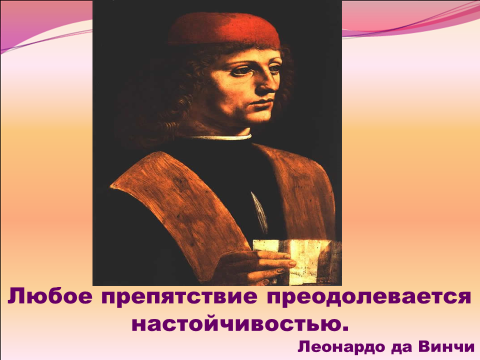 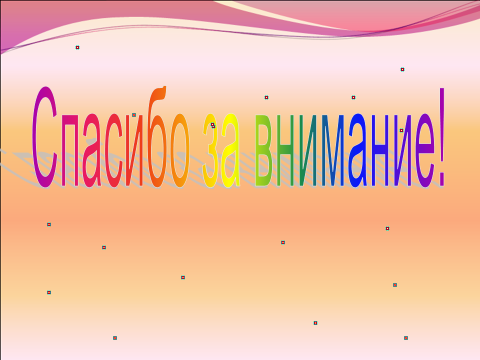